CITIZENSHIP AND THE CONSTITUTION OF THE ITALIAN REPUBLIC
J.E. ONWUELO
5LSA B
a.s. 2019 – 2020
Lingua e cultura inglese
OLIVER TWIST
VIOLATION OF ARTICLE 31
 
VIOLATION OF ARTICLE 21
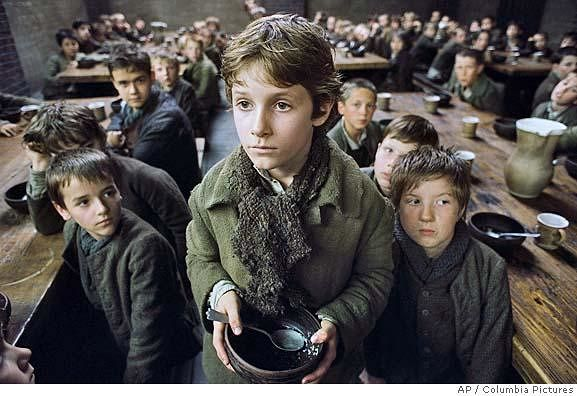 OLIVER TWIST
VIOLATION OF ARTICLE 27

VIOLATION OF ARTICLE 13
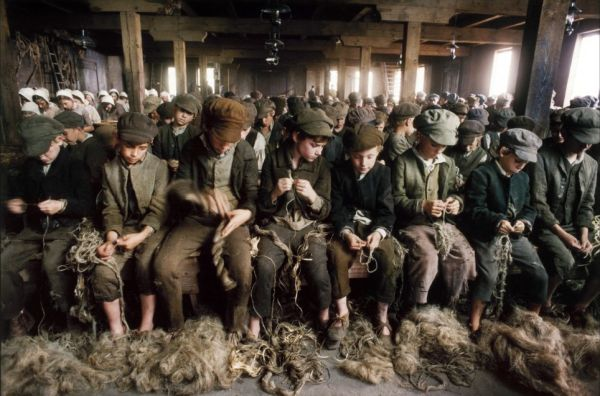 EVELINE
«WOMEN’S RIGHTS ARE HUMAN RIGHTS»


VIOLATION OF ARTICLE 31
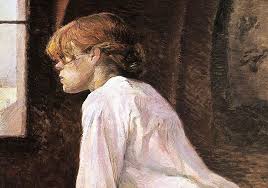 FRANKISSSTEIN, 2019
CONTEMPLATION OF ARTICLE 3
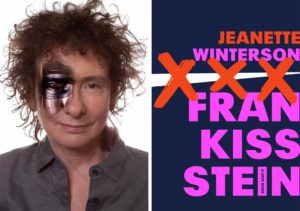 MY PERSONAL REFLECTION
« we are all branches of the same tree»

Unfortunately even nowadays many human rights are not respected everywhere
However, the progress made in the western world gives  hope for the future